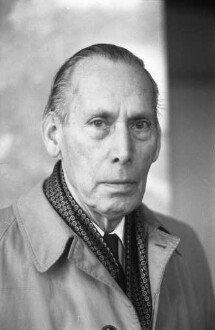 Adolf Portmann
(1897-1982)
Mezi biologií a filozofií
Adolf Portmann (1897-1982)
Švýcar (!)
Biolog, antropolog, zoolog, filozof
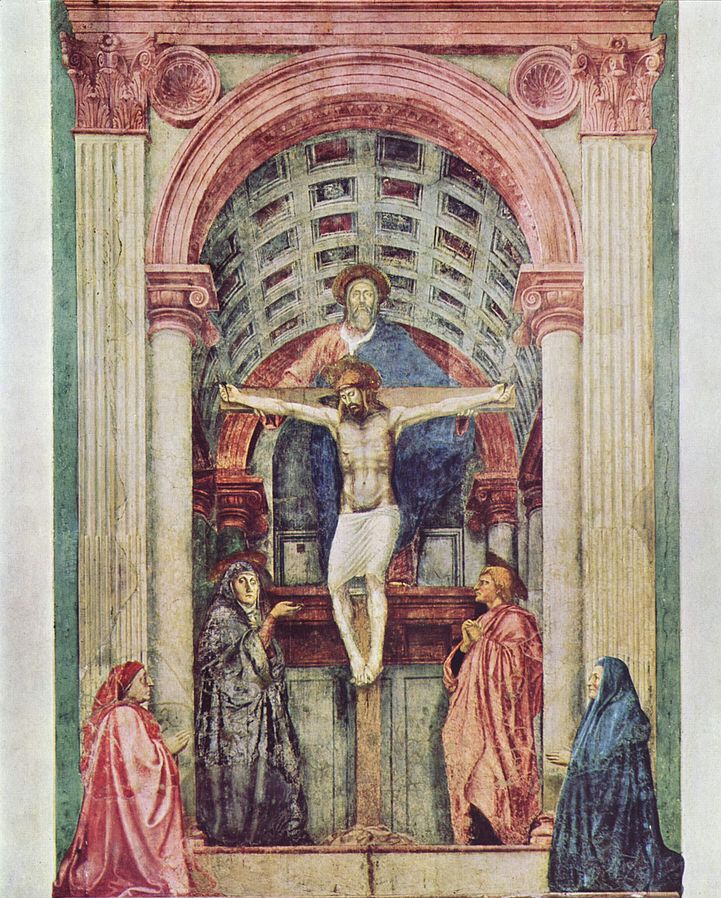 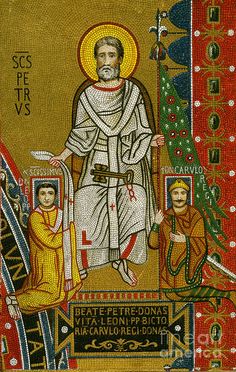 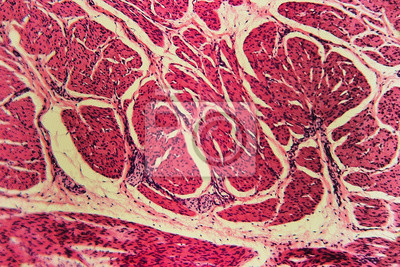